AVANCES Y DESAFIOS DEL PROCESO DE HUMANIZACIÓN EN EL SISTEMA DE SALUDHOSPITAL GENERAL DR. CECILIO A. CASTILLEROCHITRÉ,  HERRERA 2018
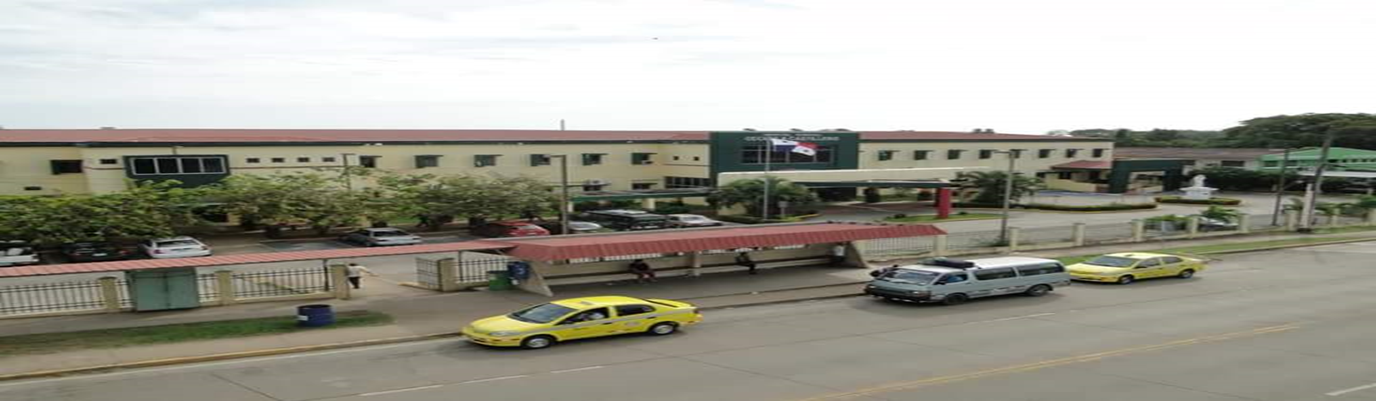 Dr. MARCOS CASTILLO  DIRECTOR MEDICO
DRA. ROSA ESTENÓZ
LICDA. YARELYS PÉREZ
H.R.C.A.C. CHITRÉ, HERRERA
PANAMÁ, 2018
Encuestas a usuarios internos y externos
Se encuestaron 101 funcionarios tanto  a personal técnico como administrativos en marzo de 2018
Con respecto a los usuarios externos se entrevistaron a 50 usuarios en las salas de hospitalización y salas de espera de la consulta externa y el cuarto de urgencias del hospital, con el apoyo de varios funcionarios de nuestra Institución y de la Dirección Médica.
EQUIPO ORGANIZANDO LA APLICACIÓN DE LAS ENCUESTAS
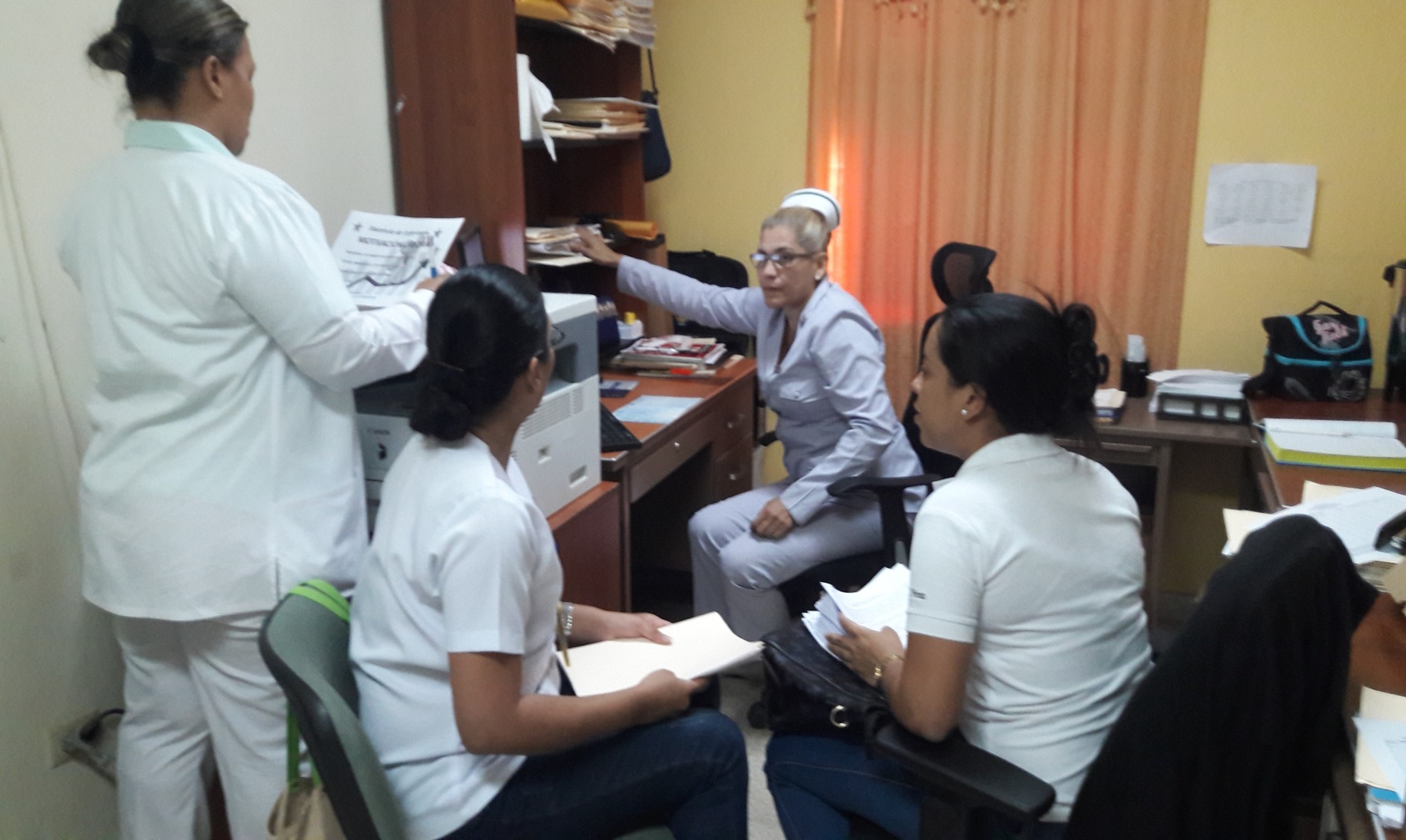 EQUIPO ANALIZANDO LOS RESULTADOS DE LAS ENCUESTAS
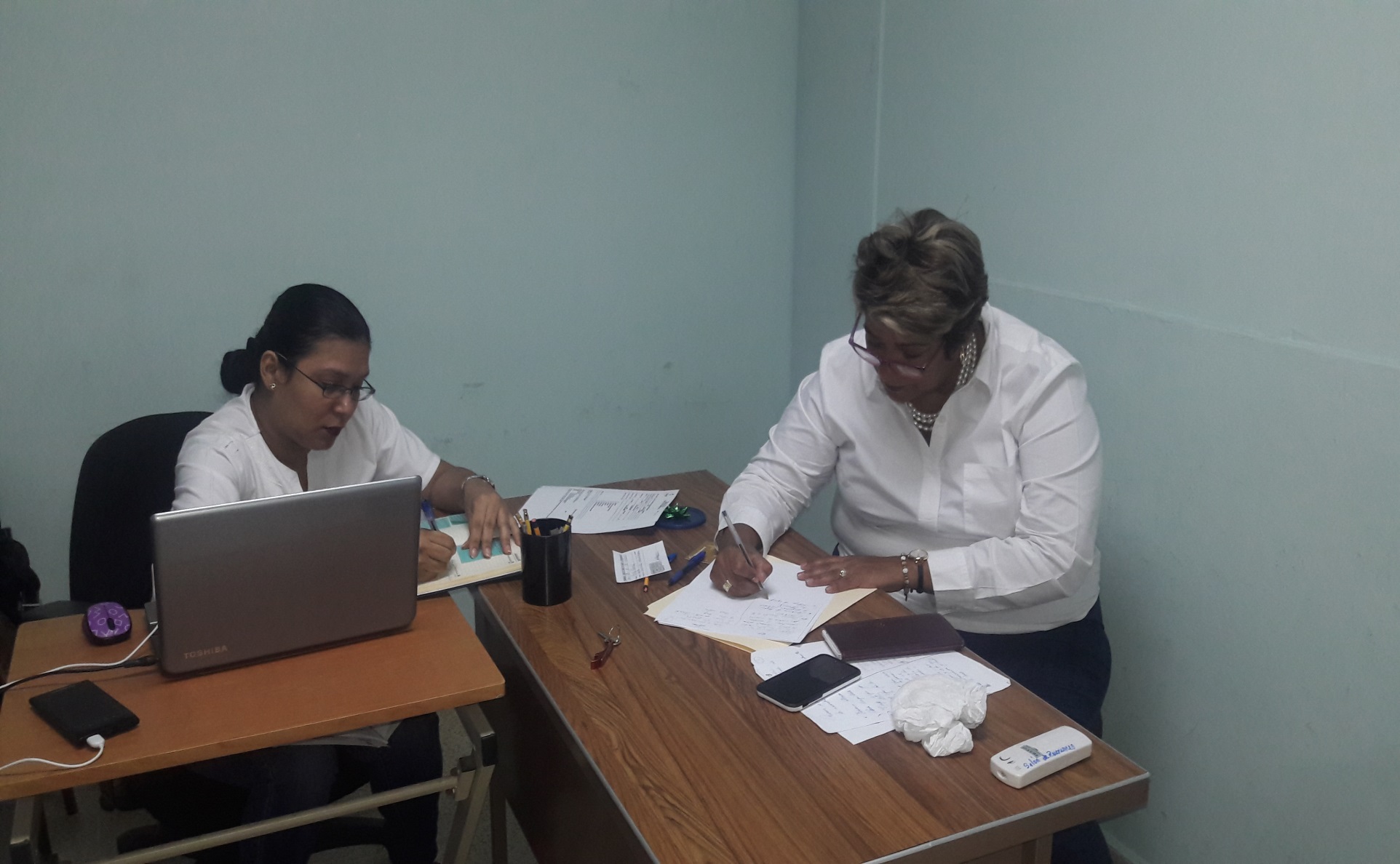 NUDOS CRITICOS PERCIBIDOS POR LOS USUARIOS INTERNOS
Trabajo realizado como solución a los malos olores emanados del tanque séptico
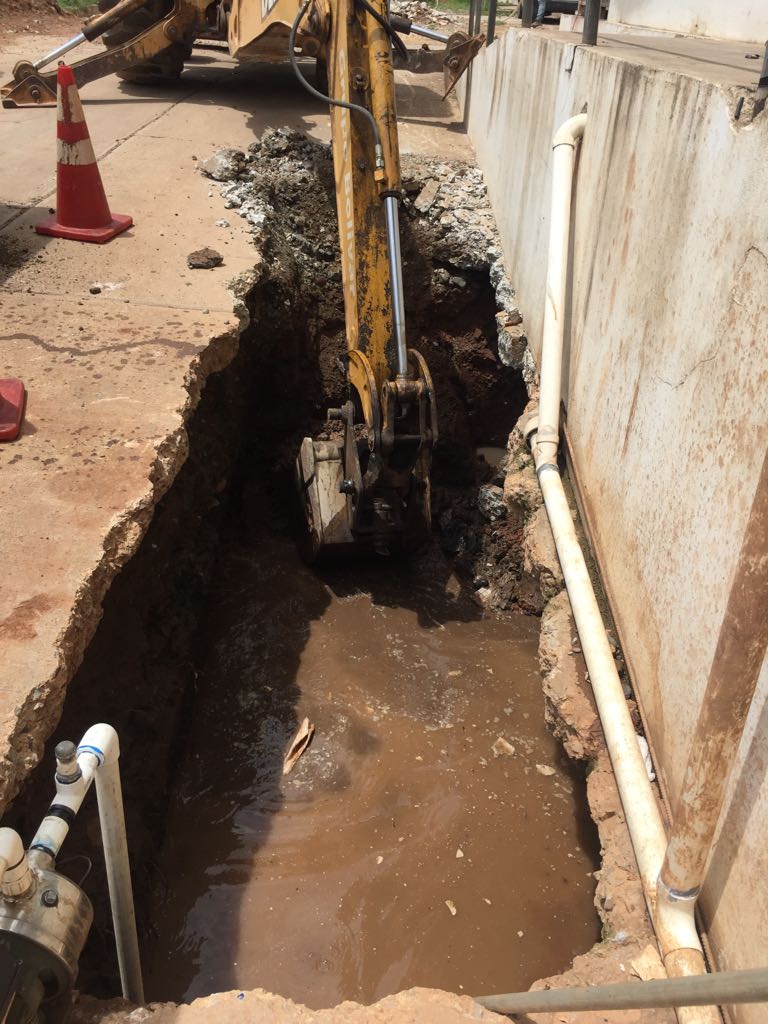 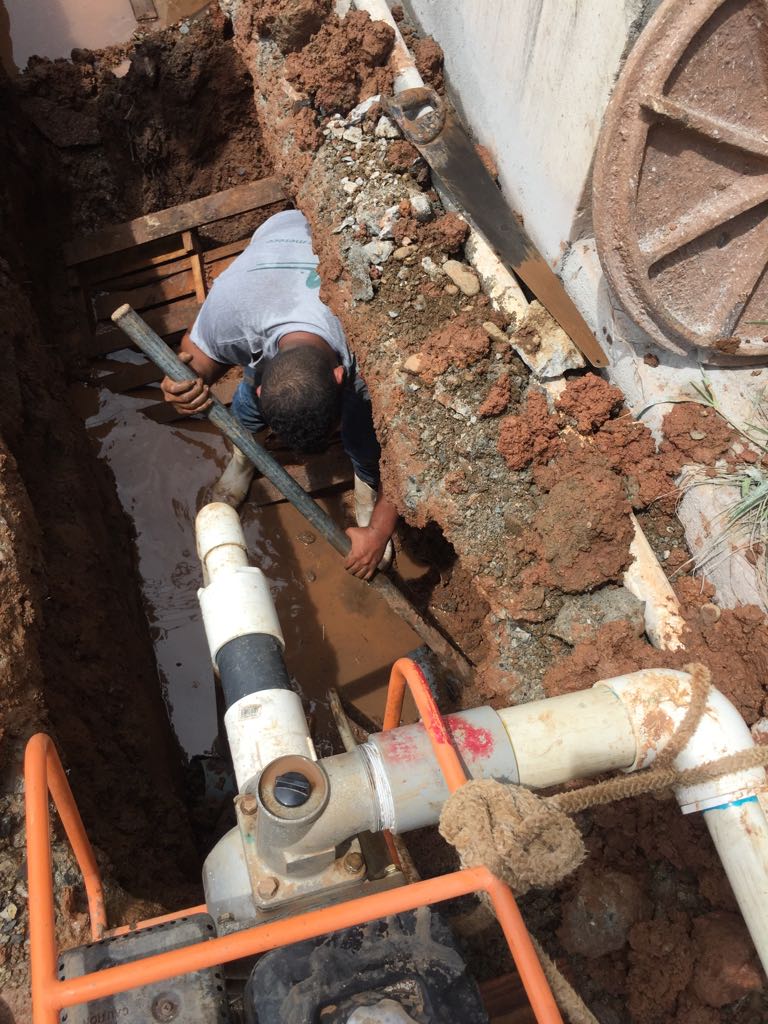 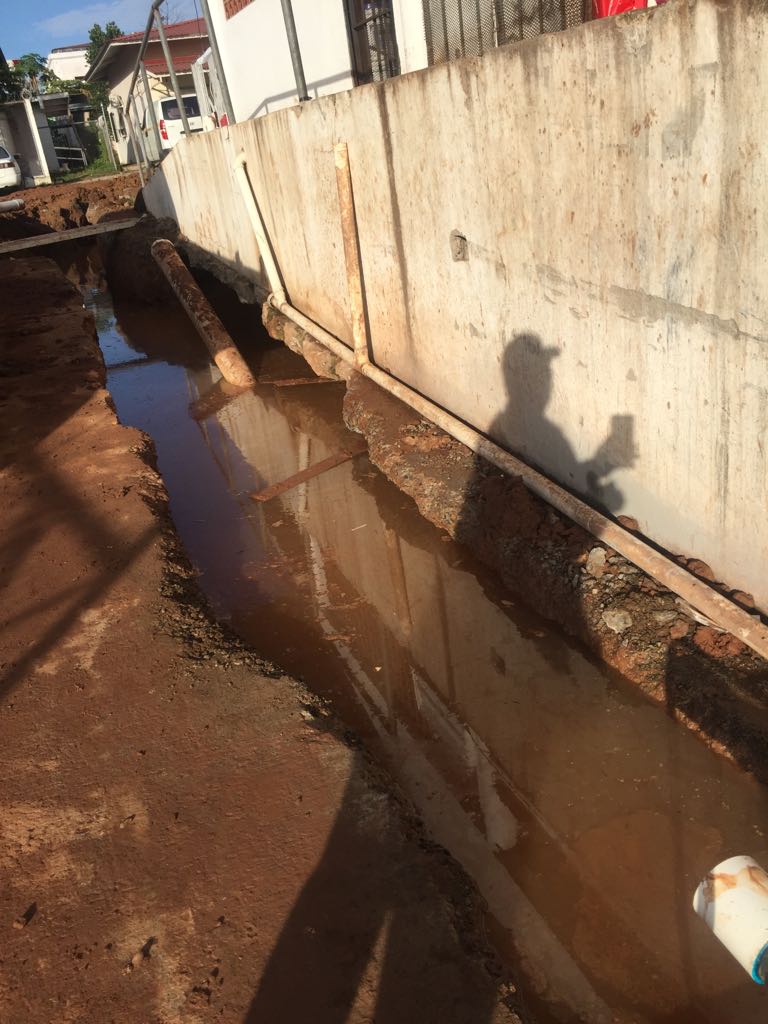 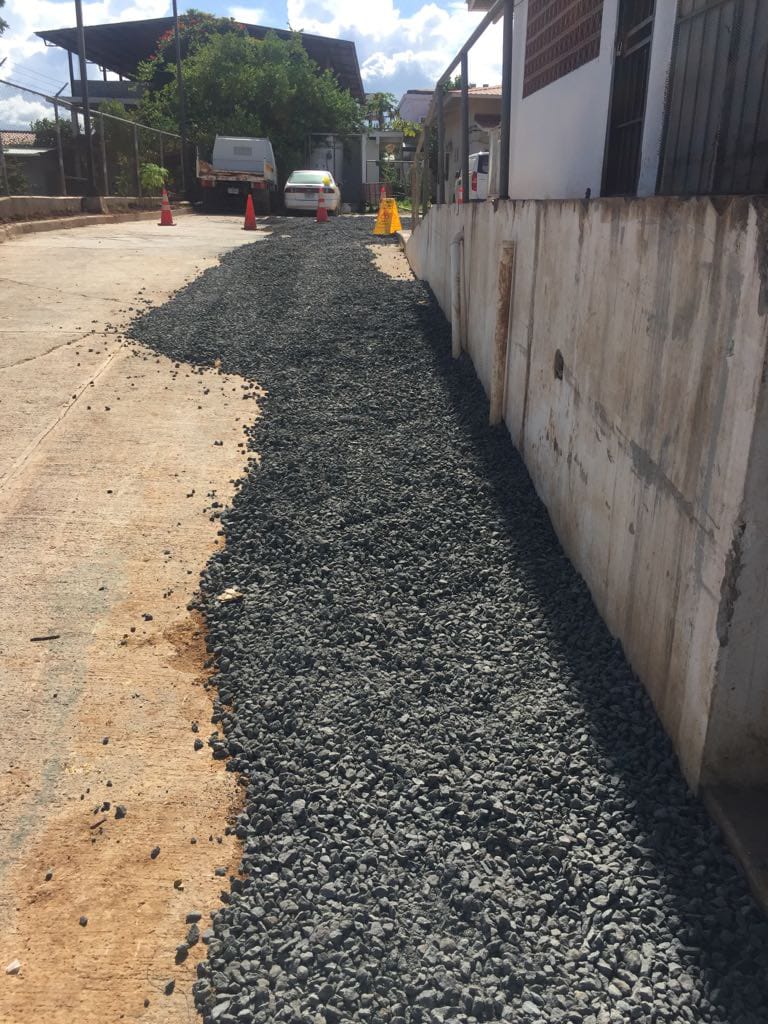 SEÑALIZACION DE SALAS Y DEPARTAMENTOS
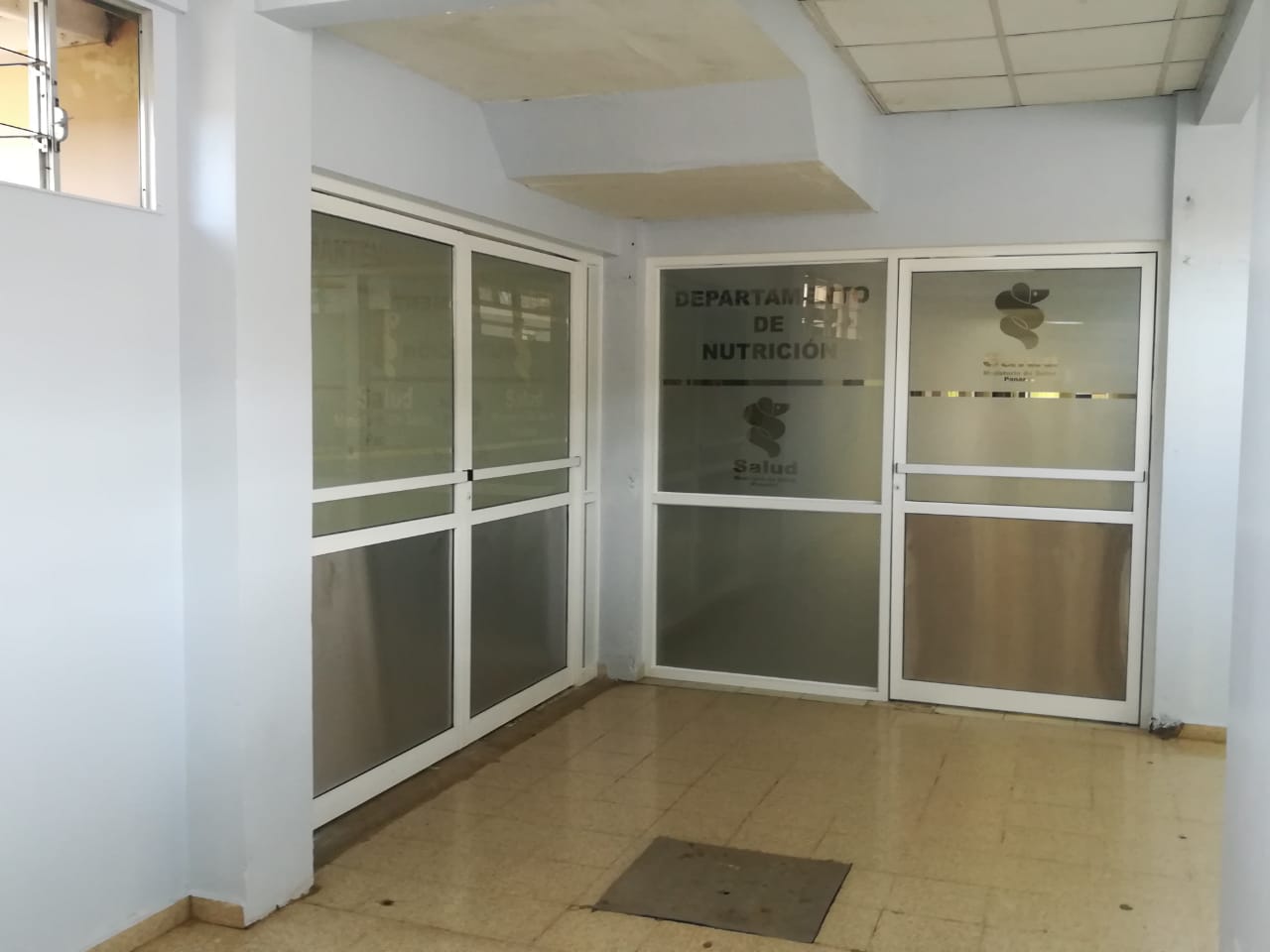 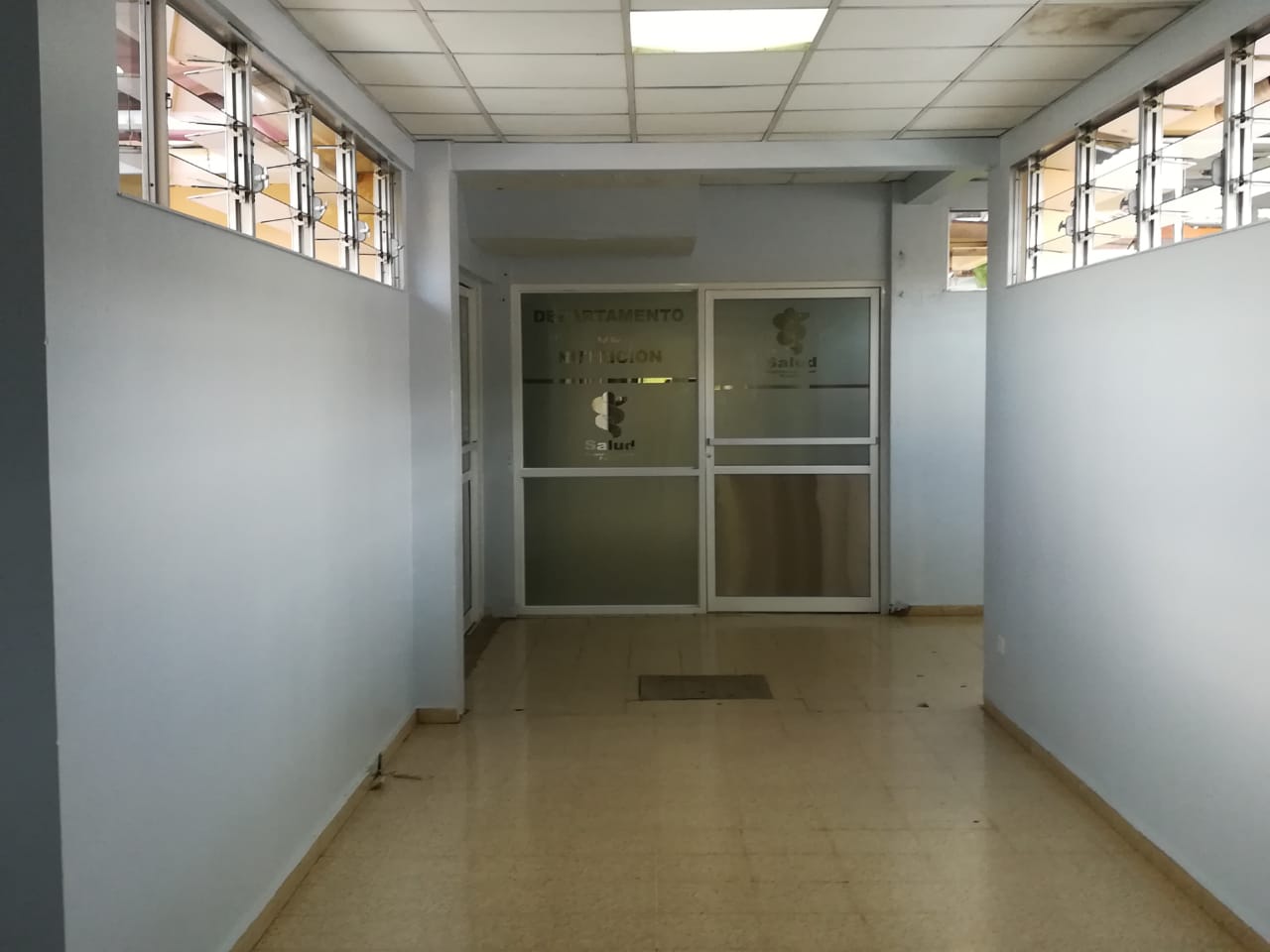 NUDOS CRITICOS PERCIBIDOS POR LOS USUARIOS EXTERNOS
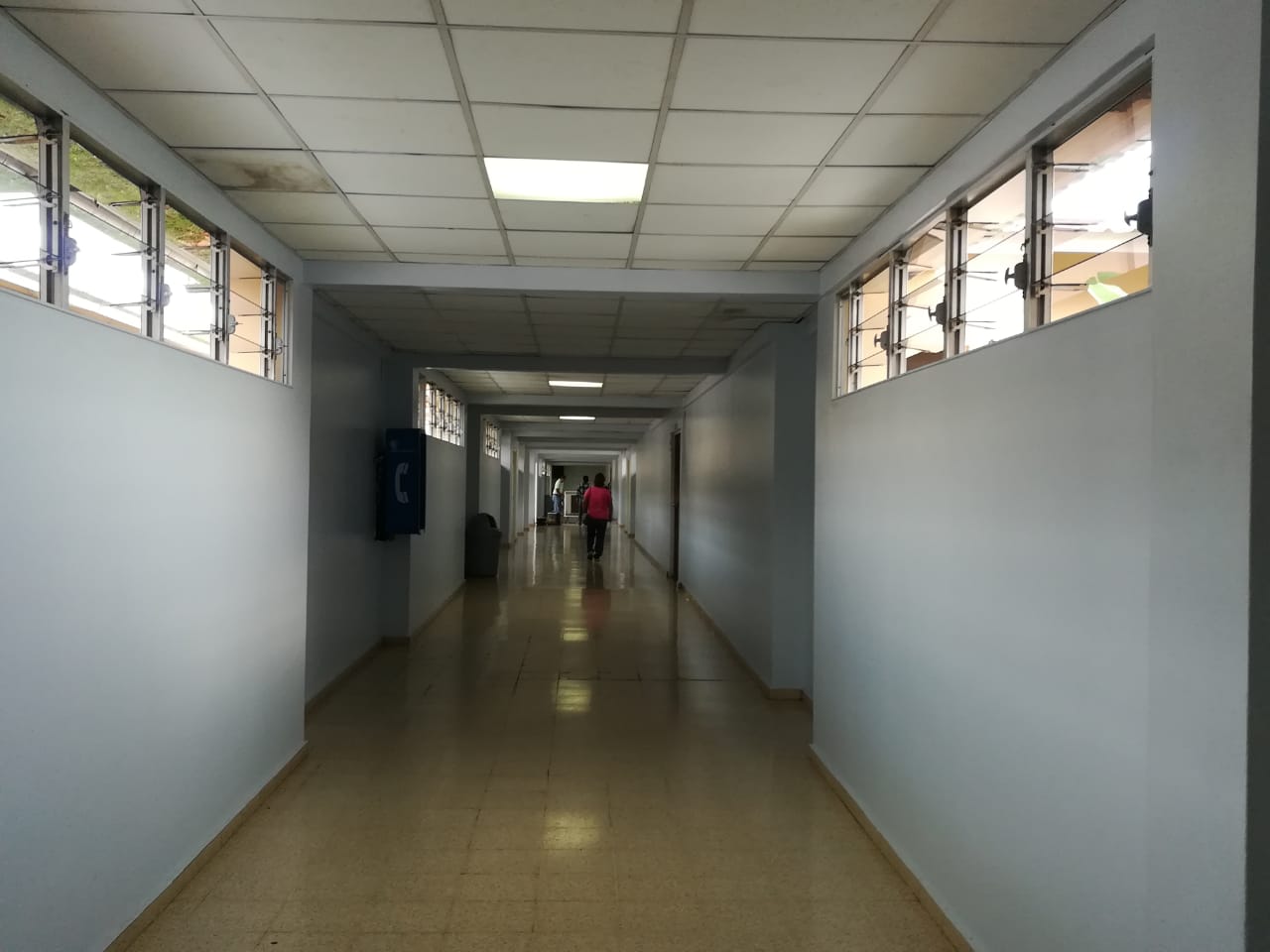 NUDOS CRITICOS PERCIBIDOS POR LOS USUARIOS EXTERNOS
USUARIOS EXTERNOS EN ESPERA PARA SACAR SU CITA
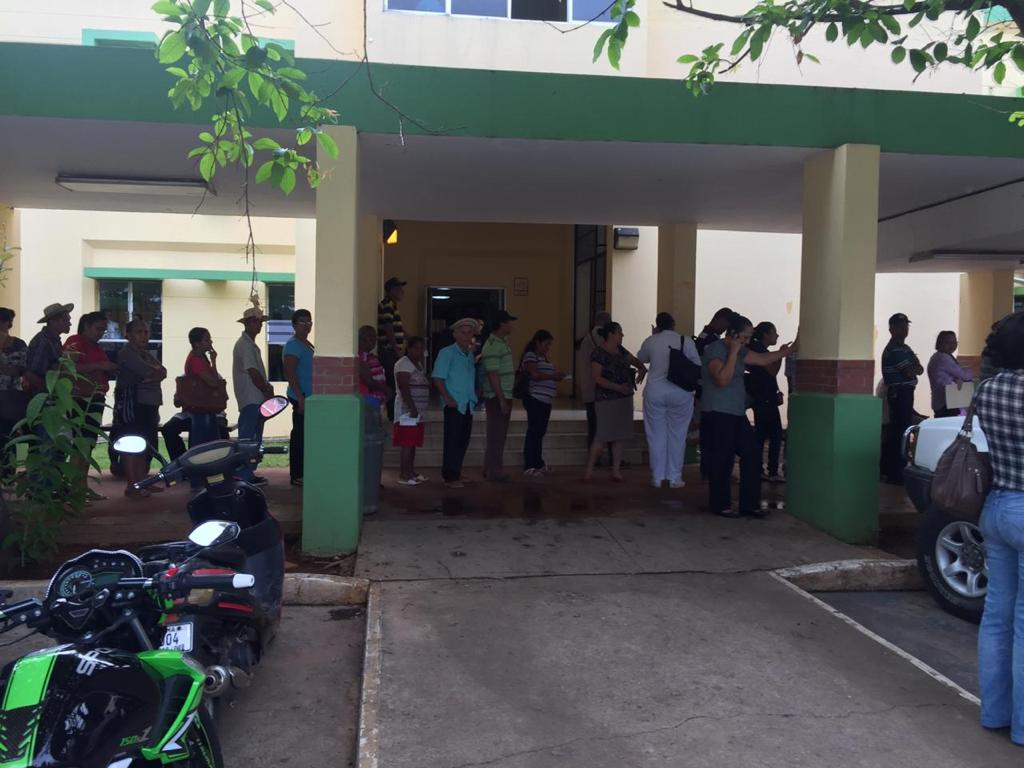 FODA
Planes futuros
Consolidar el equipo de acompañamiento humano y espiritual del enfermo en la institución 
Sensibilizar al recurso humano que labora en nuestra institución acerca de la humanización en salud
Elaborar un plan estratégico para mejorar la calidad de atención de los usuarios tanto externos como internos
Repetir nuevamente la encuesta a inicios del 2019 para valorar cambios y nuevas estrategias de acción
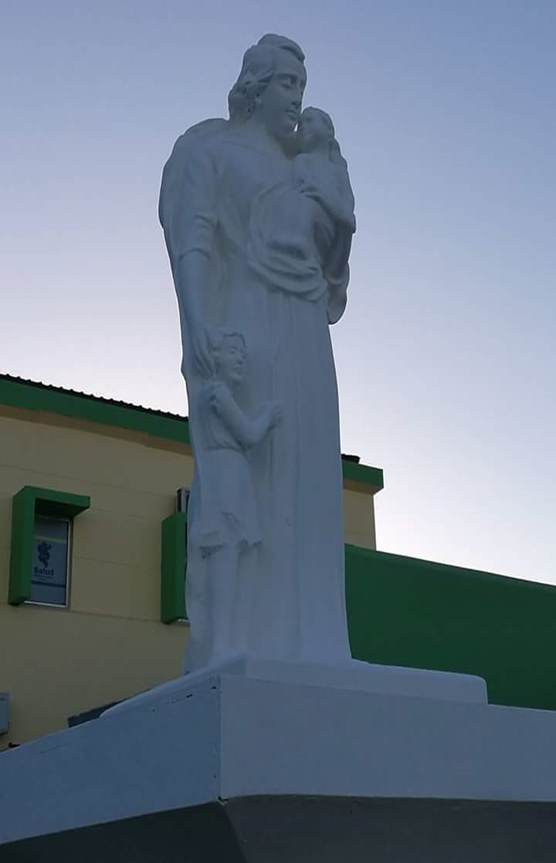 ¡MUCHAS GRACIAS POR SU ATENCIÓN!